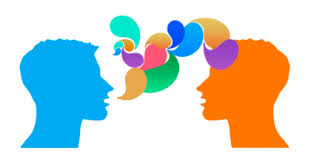 Евразийский национальный университет имени Л.Н. Гумилева
Ценности, интересы, нормы как духовная основа личности
Лекция 6. 
Мамбеталина А.С.- к.пс.н, доцент
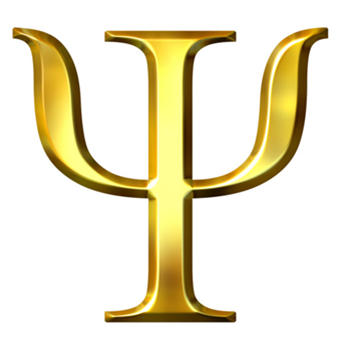 Подтемы
1.	Я в социальном мире. Я – концепция.
2.	 Ценности в жизни людей. Исследование понятия «ценность». 
3.	Ценности как важный психологический ресурс личности. Личностные ценности.
4.	 Интерес как ведущий мотив социальной деятельности. 
5.	Поведение и установки. 
6.	Нравственные основы личности. 
7.	Духовная социализация личности.
Я в социальном мире.
Совокупность индивидуального представления человека о самом себе, о своем месте в мире социума, а также социальные установки, убеждения и суждения.
Я – концепция.
Я – концепция – это ощущение постоянной определенности самого себя, самоотождествленности, своего Я.
Я-концепции — убеждения, с помощью которых вы определяете себя, представляют собой ваши Я-схемы. 
Схемы — это шаблоны сознания, с помощью которых мы организуем наши миры.
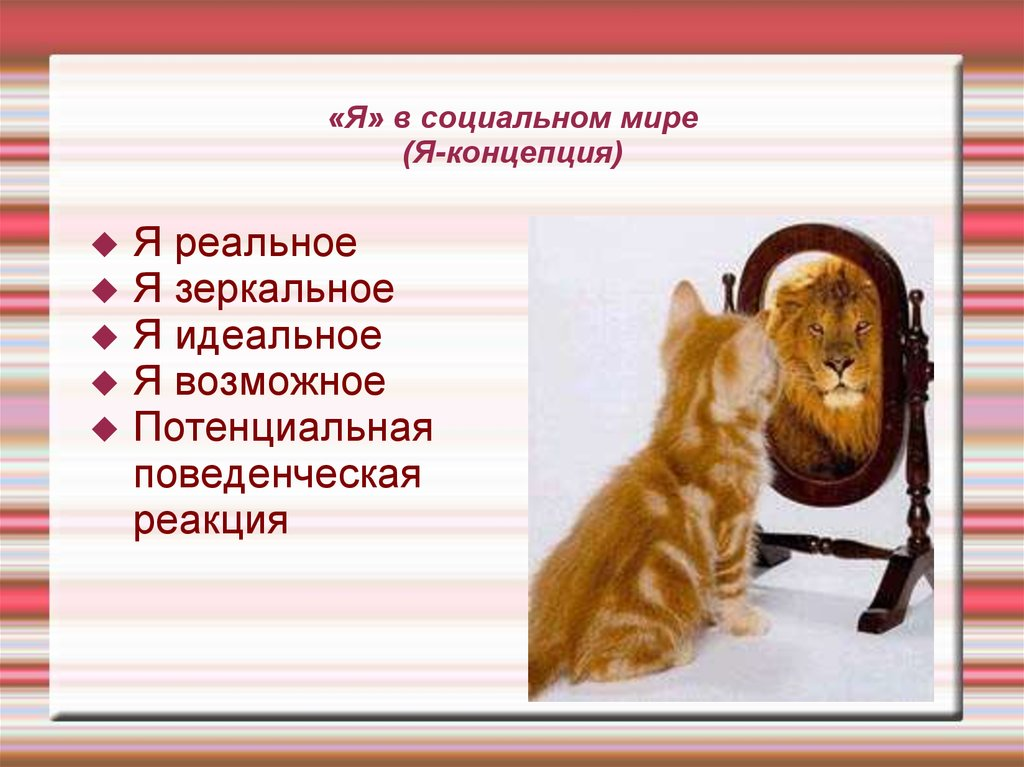 У. Джемс выдвинул 2 аспекта осознания человеком самого себя
:
Источники развития и формирования Я – концепции
Ценности в жизни людей. Исследование понятия «ценность».
Ценность – важность, значимость чего-либо. Предметы, явления важные для культуры, духовной жизни какого-либо народа, общества.
Понятие ценностей активно разрабатывается в философии, социологии и этике. 
С.Л.Рубинштейн: «Наличие ценности есть выражение не безразличия человека по отношению к миру, возникающего из значимости различных сторон, аспектов мира для человека, для его жизни»
В психологии «ценность» часто определяется через:
Ценности в человеческой
 жизни являются основой,
 определяющей 
направленность поведения и 
значимость поступков людей
Классификация ценностей
Ценности как важный психологический ресурс личности. Личностные ценности
Личные ценности - убеждения людей о жизни и приемлемом поведении. В них выражаются цели, которые движут человеком, и соответствующие способы их достижения.
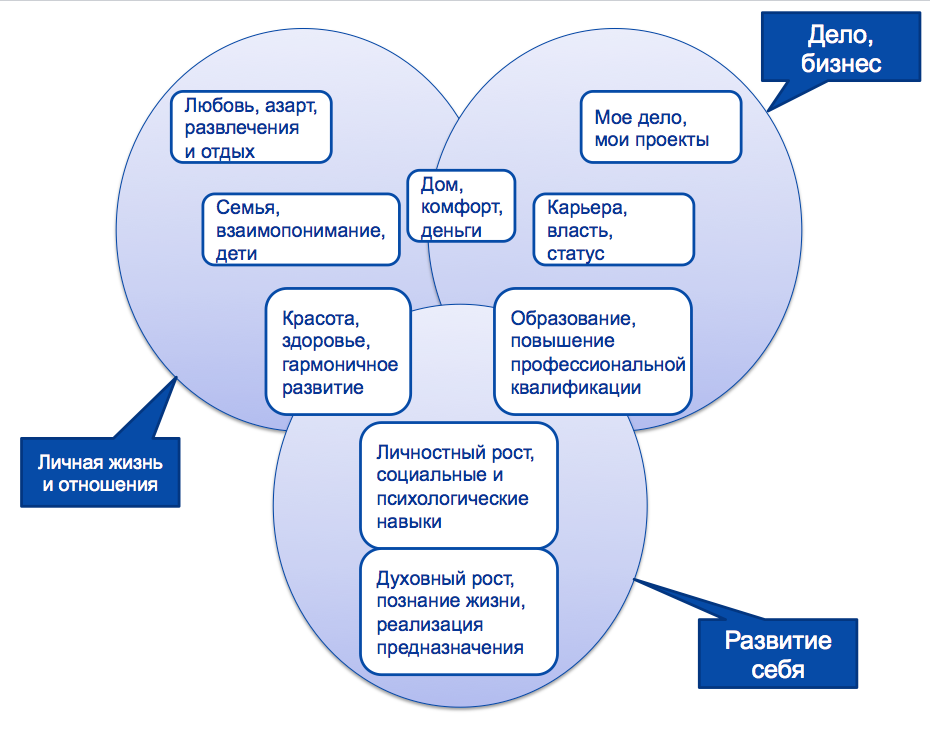 Интерес как ведущий мотив социальной деятельности
Интерес – активное, избирательное отношение личности к определенному объекту действительности.
1. Понятие «интерес» отражает субъективно существующие отношения личности, которые проявляются в результате влияния реальных условий жизни и деятельности человека.
2. Истоки интереса лежат в общественной жизни.
3. Интерес указывает на значимый и ценный для личности предмет объективного мира, и также интерес – это предпочтение одних предметов другим, что раскрывает направленность самой личности.
Поведение и установки
Поведение – внешняя и внутренняя активность субъекта, проявляющаяся при его взаимодействии с окружающей средой.

Поведение человека - направленные личностно или социально значимые действия, источником которых является сам человек и авторская ответственность за которые возлагается на него.
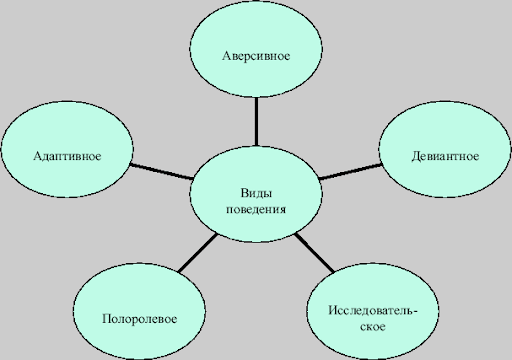 Факторы поведения
Установки
https://www.youtube.com/watch?v=NhlKrcBOrqM (Валерия Сергеевна Мухина «Ученый или убийца»)
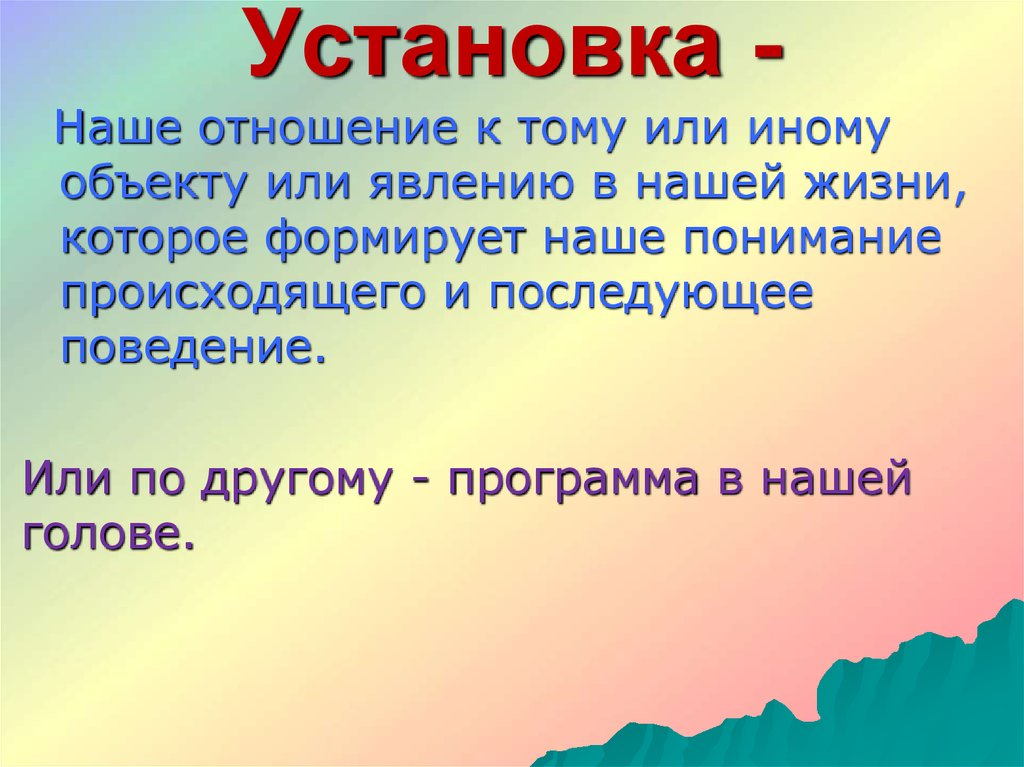 Теория установки Д.Н. Узнадзе
Концепция личности Узнадзе строится на понятии «установки», которую он считал главным психологическим образованием. Установка считается основным регулятивным механизмом поведения человека, определяя его направленность и избирательную активность.
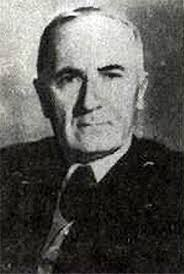 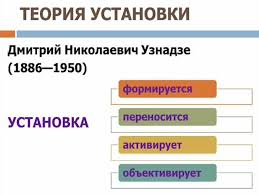 Нравственные основы личности
Духовная социализация личности
Социализация - процесс становления личности, постепенное усвоение ею требований общества, приобретение социально значимых характеристик сознания и поведения, которые регулируют её взаимоотношения с обществом.
Духовный компонент является определяющим в социализации человека, что позволяет, на наш взгляд, рассматривать эту отрасль науки в тесной связи с проблемами культуры, образования, науки, литературы искусства.
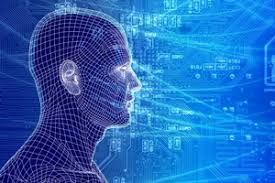 Духовная социализация – это основной вопрос воспроизводства любого здорового общества и любой полноценной личности. Проблема духовной социализации человека имеет несколько направлений.
Духовная социализация личности как составная часть социализации требует от человека способности к духовной любви, созерцанию, воли к совершенству, продуктивно-творческого воображения, осуществления «совестливого акта», развитого чувства социальной справедливости и социальной ответственности, сохранения и расширения духовного пространства во всей его жизнедеятельности. В процессе социального взаимодействия личность неизбежно сталкивается с проблемами формирования духовной культуры, понимания ее национальных особенностей, осмысления конкретных проявлений духовной социализации – социальной ответственности и национального самосознания.

Морфологию духовной социализации личности определяет ее основание, которое формируется в контексте необходимости социального взаимодействия людей.
Контрольные вопросы
Дайте определения «Я концепции».
Перечислите источники развития и формирования «Я – концепции».
Кто автор теории Д.Н. Узнадзе?
Что такое «ценности»?
Что входит в понятие  «личностные ценности»?
Литература
Бернс, Р. Развитие Я – концепции и воспитание/Р. Бернс. – М.: Прогресс, 1986, 367 с.
Дэвид Майерс Социальная психология. Интенсивный курс. - СПб.: Прайм-Еврознак, 2007. — 512 с.
Духовная социализация как проблема социальной философии: автореферат дис. ... доктора философские наук: 09.00.11 / Матвеева Алла Ивановна;[Место защиты: ФГБОУ ВПО «Челябинский государственный университет»].- Челябинск, 2011.- 42 с. 
Хлебодарова, О. Б. Общая характеристика ценностей человека, их роль и место в структуре личности / О. Б. Хлебодарова. — Текст : непосредственный // Молодой ученый. — 2012. — № 6 (41). — С. 357-361.
https://www.psychologos.ru/articles/view/osnovnye-zhiznennye-cennosti
Спасибо за внимание!
Мамбеталина Алия Сактагановна к.пс.н., зав. кафедрой психологии ЕНУ им. Л. Гумилева 
E-mail:     mambetalina@mail.ru
m.phone: +77755502418
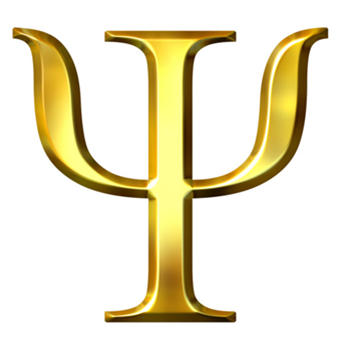